Online Labs and Virtual Communities
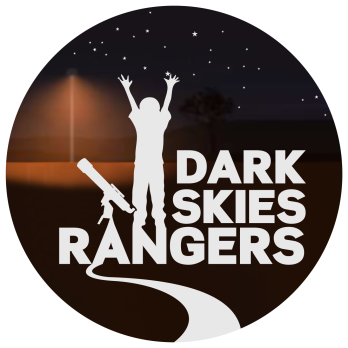 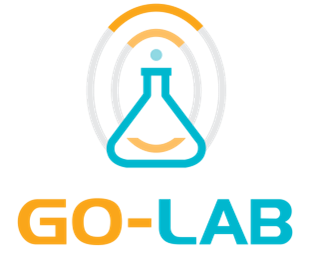 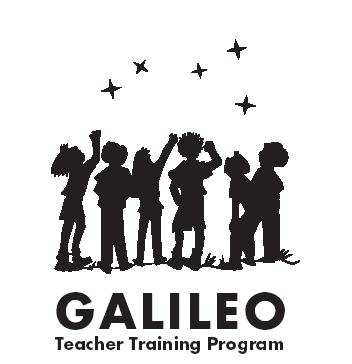 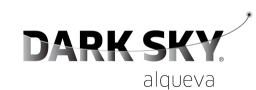 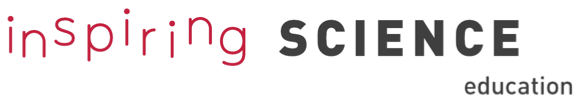 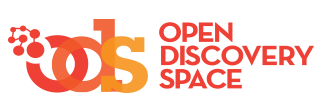 NUCLIO – Núcleo Interativo de Astronomia
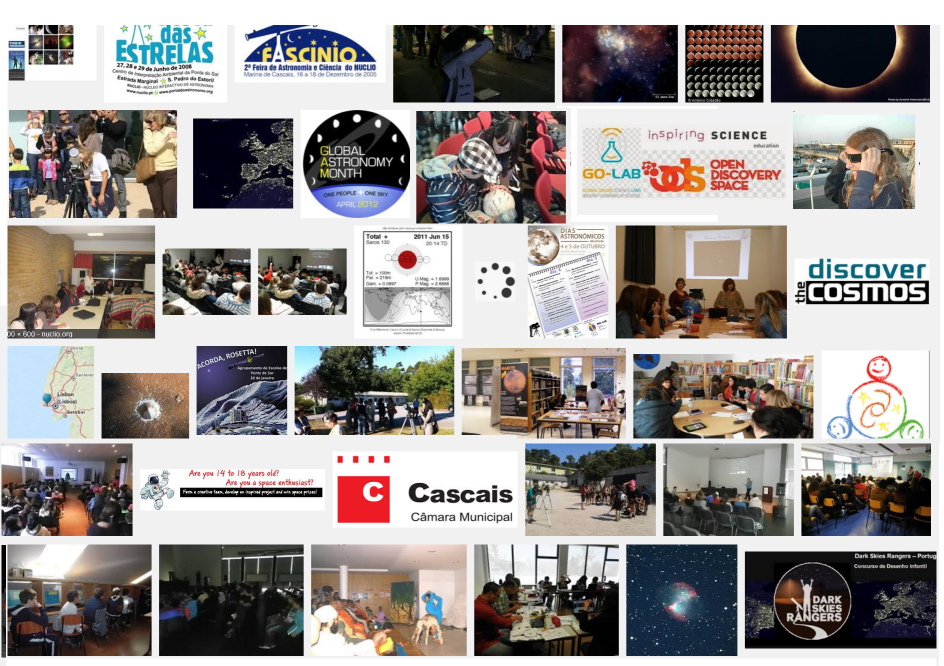 Teachers with science in their fingertips
Support Network
Teachers / Students
Teacher Training
Adaptation to the curricula
Campaigns and accreditation
Best practice tools and resources
International  Astronomical 
Search Collaboration 
Aluno = Aprendiz de Cientista
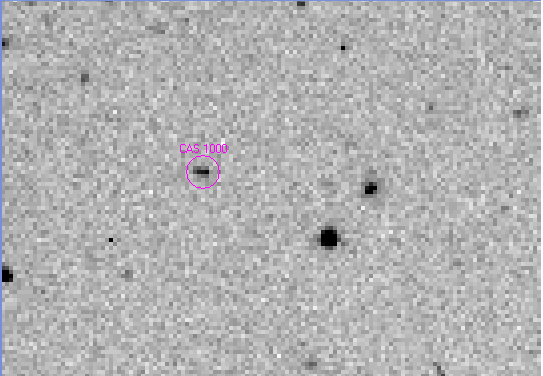 45 Countries
~ 500 Schools
~ 300 asteroids discovered by students
26 by portuguese students
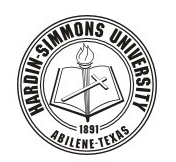 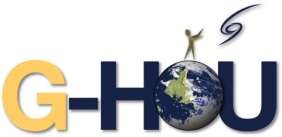 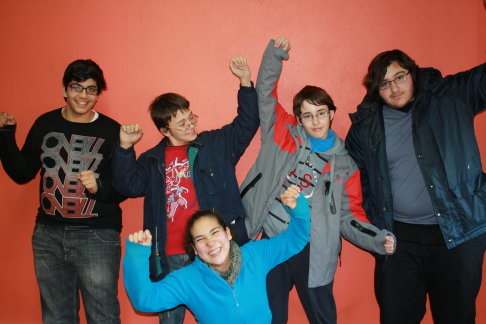 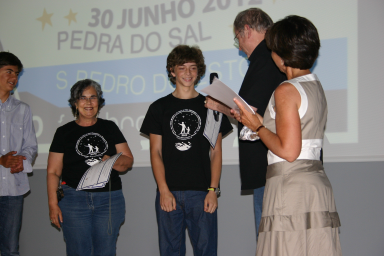 Sailing and discovering the world!!!
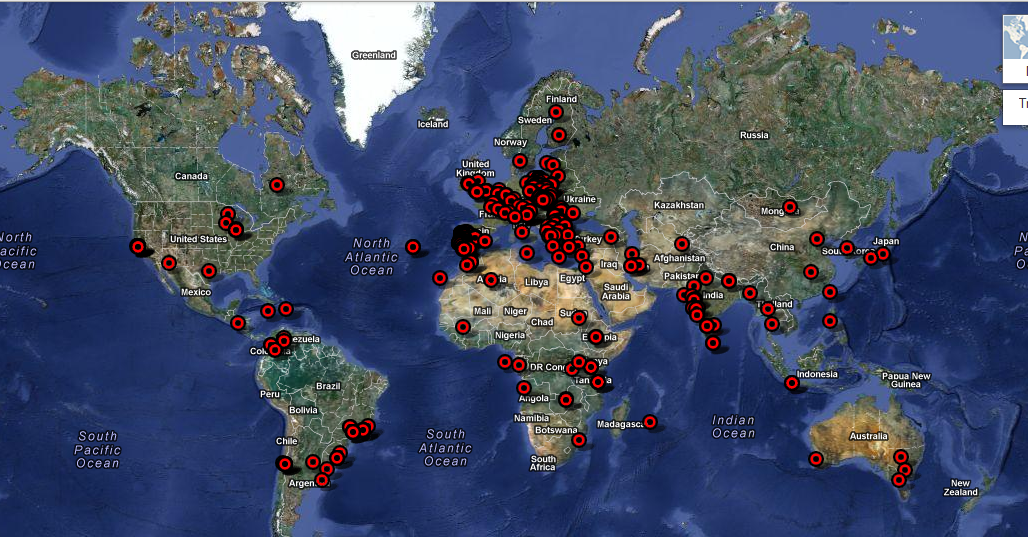 Representatives in 100 countries  20 000 teachers involved in training sessions
Future
Present
???
Past
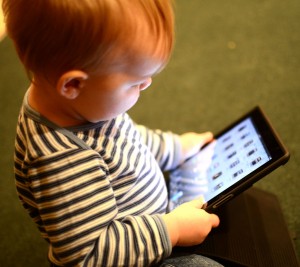 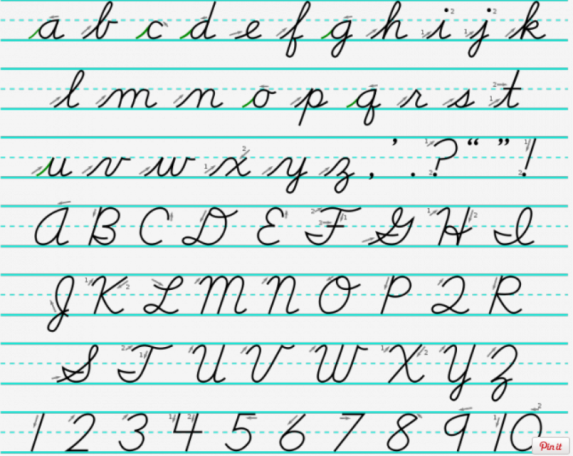 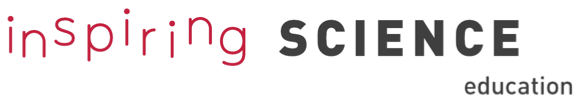 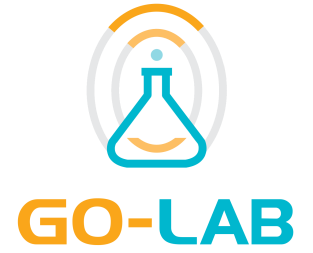 Student centered learning
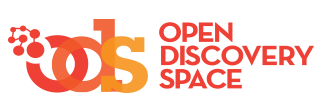 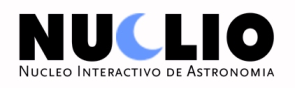 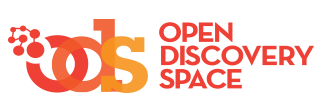 Partilha de recursos e ferramentas 
Blogs
Forum
Hangouts
Etc
Criação de comunidades online
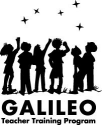 2000 Schools in Europe
10000 Teachers
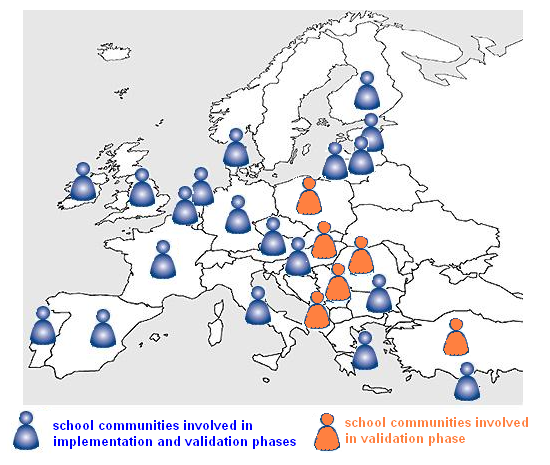 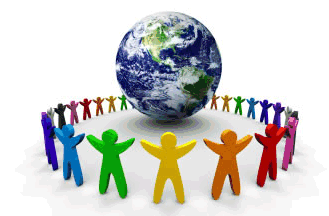 portal.opendiscoveryspace.eu
50 parceiros de 23 países
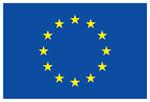 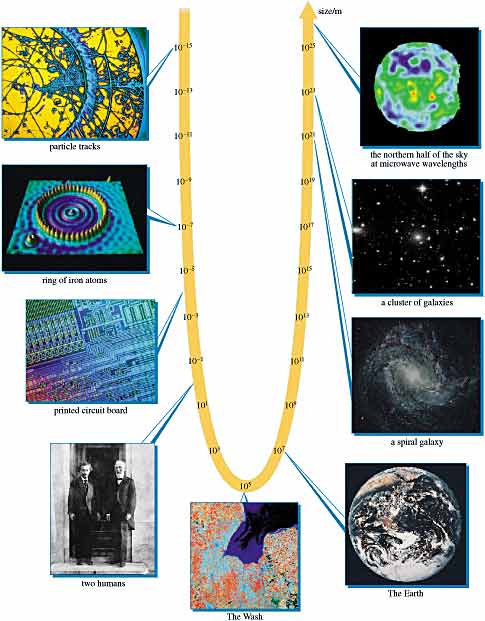 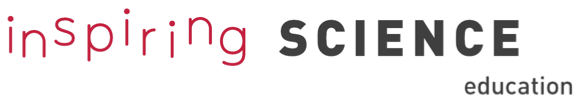 From small to big ideas in science.

Better problem solving skills

10 000 Schools in Europe
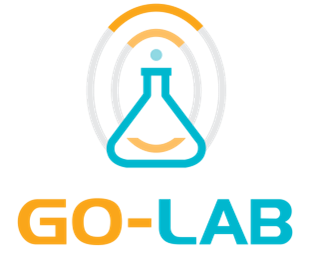 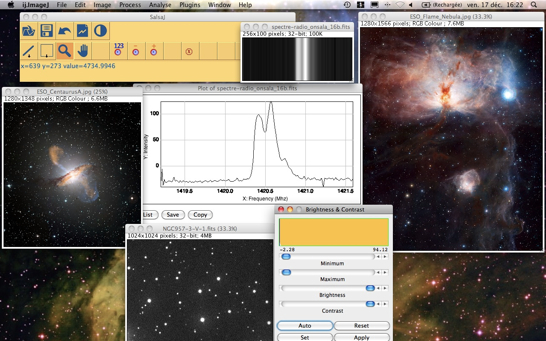 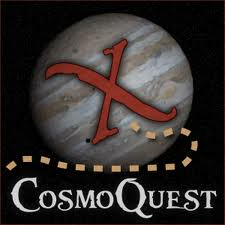 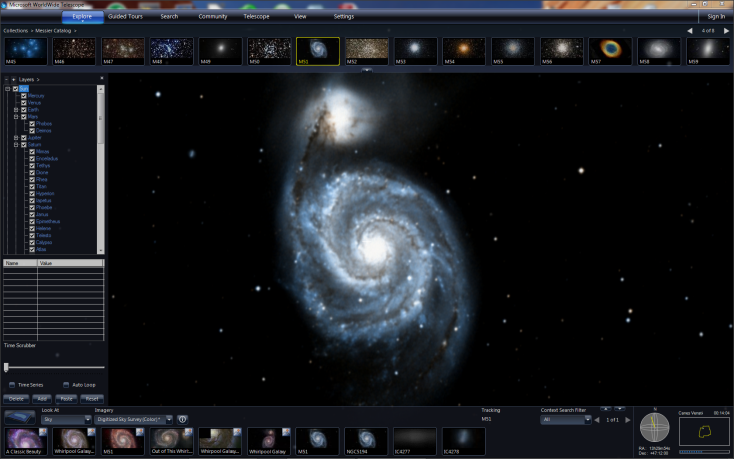 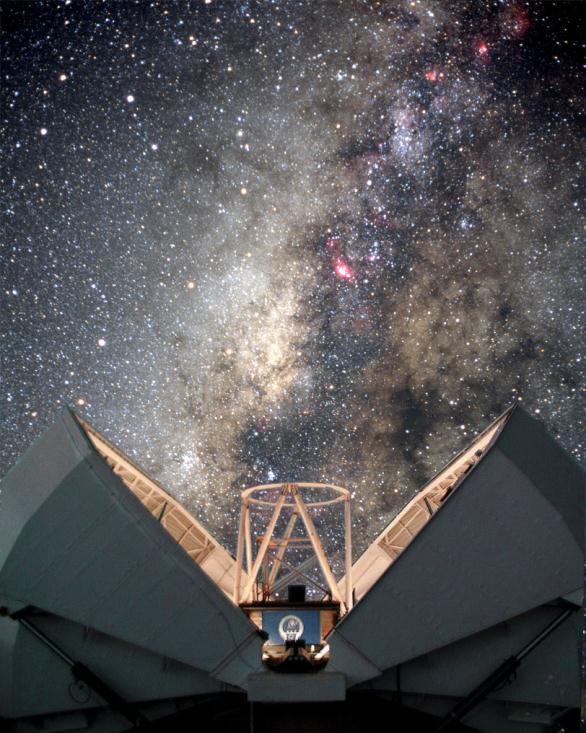 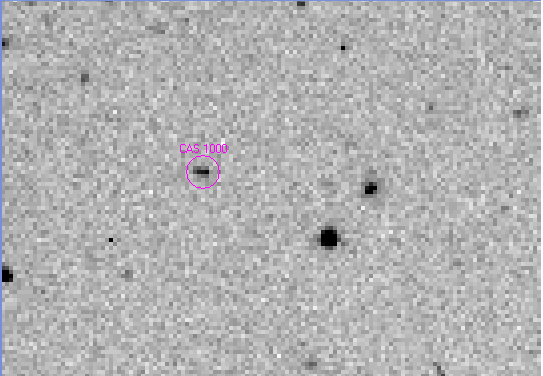 http://www.go-lab-project.eu/
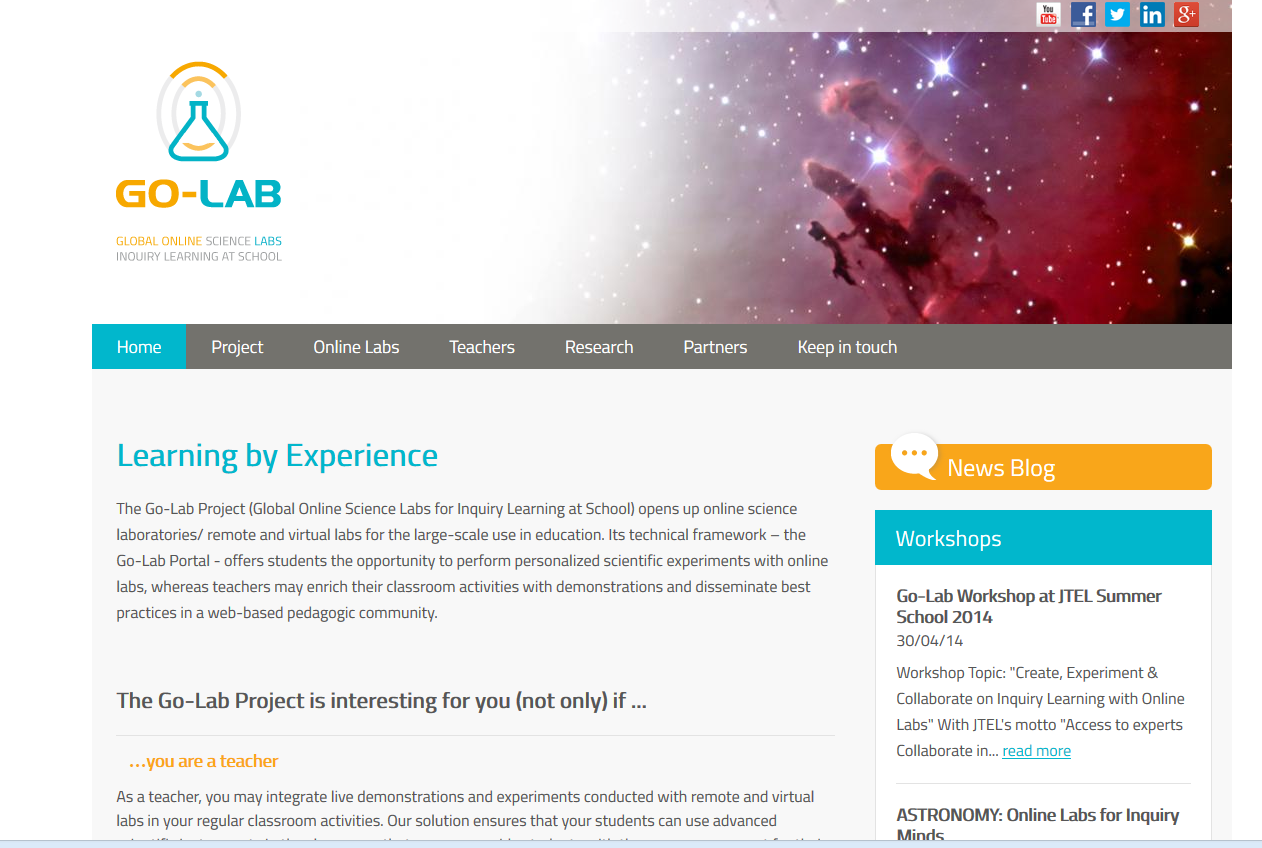 http://www.golabz.eu
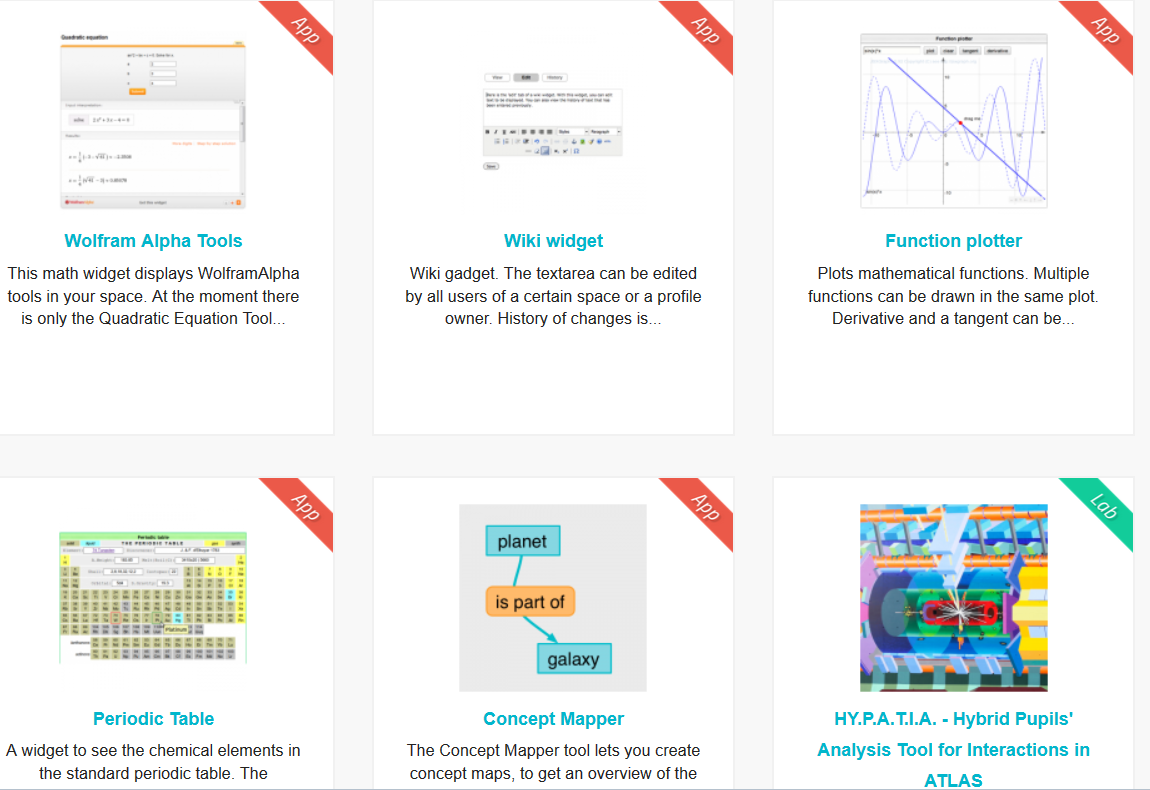 http://www.golabz.eu
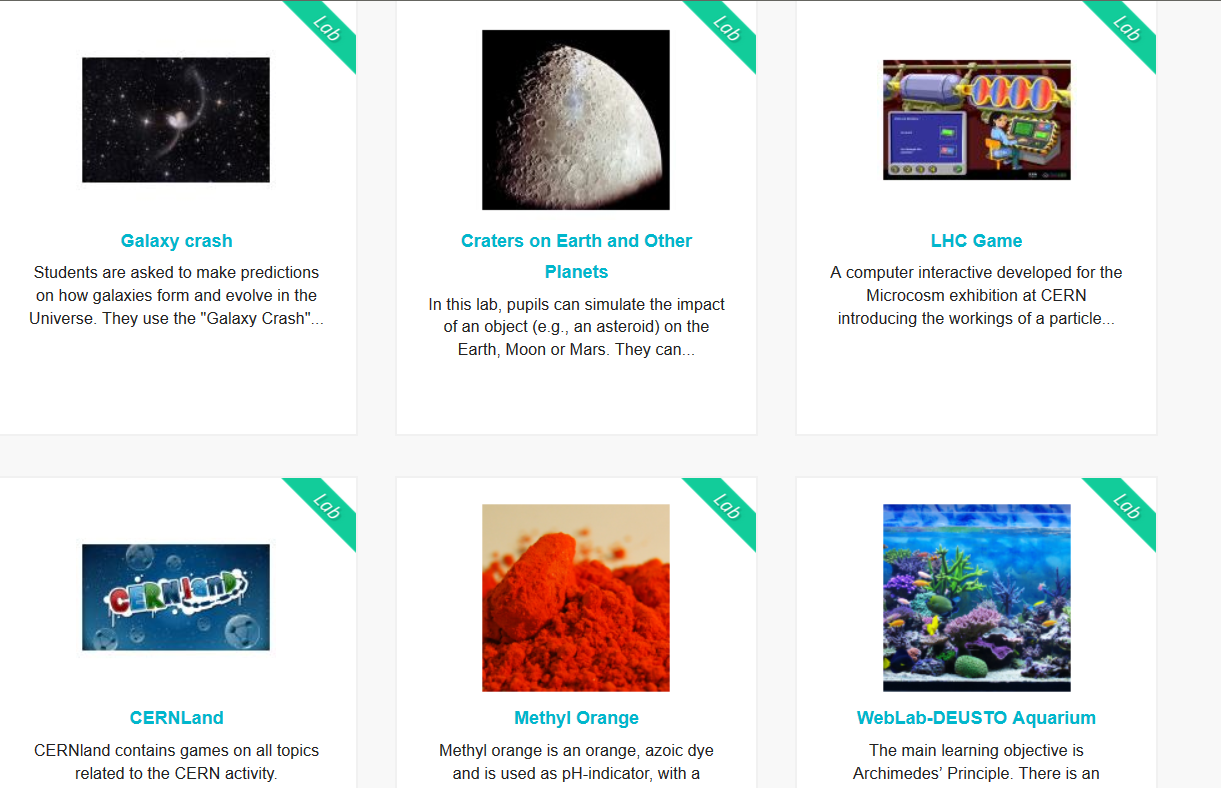 Accreditation and suppor
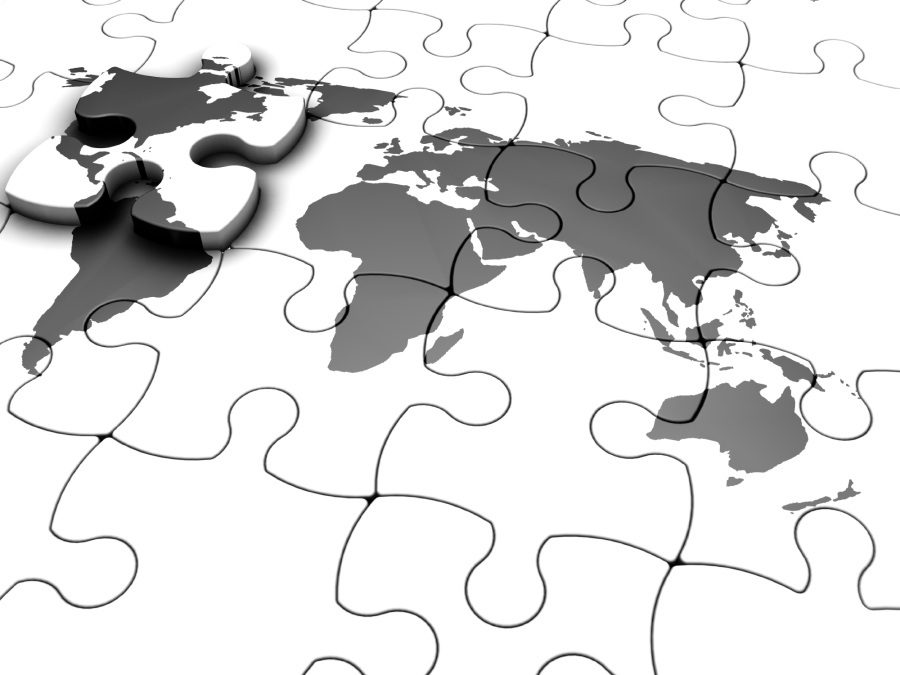 Formação Certificada
Escolas
Professores
Estudantes
Apoio da Comunidade Local
Teacher training sessions
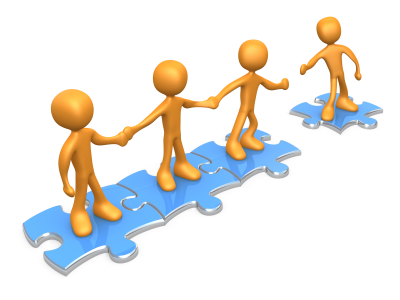 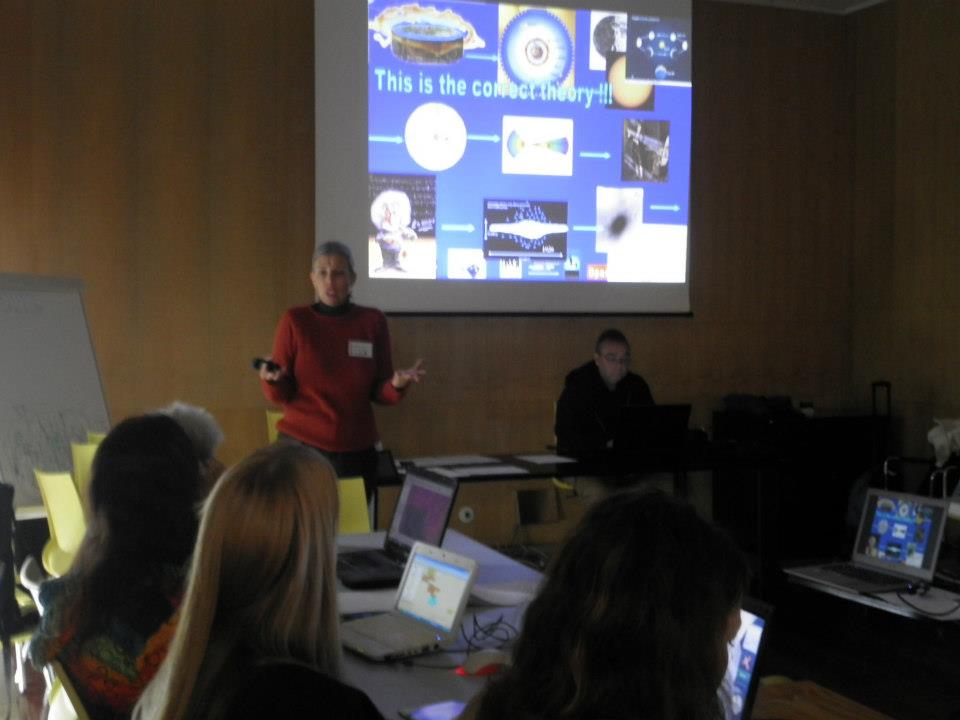 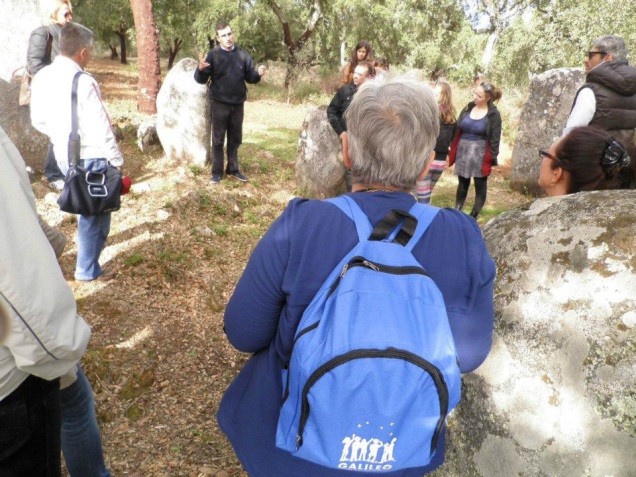 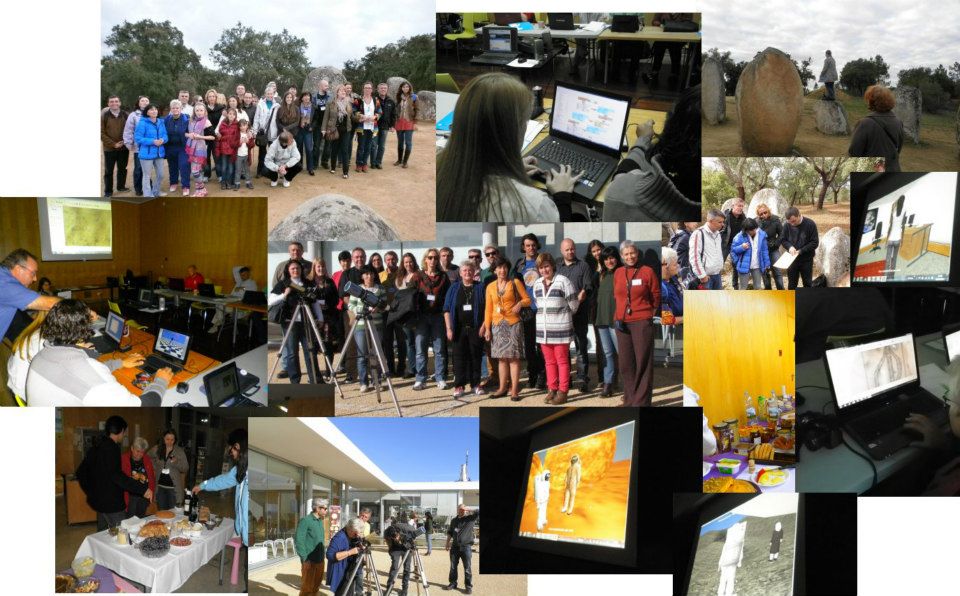 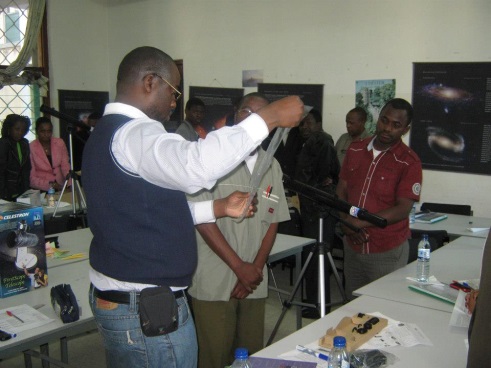 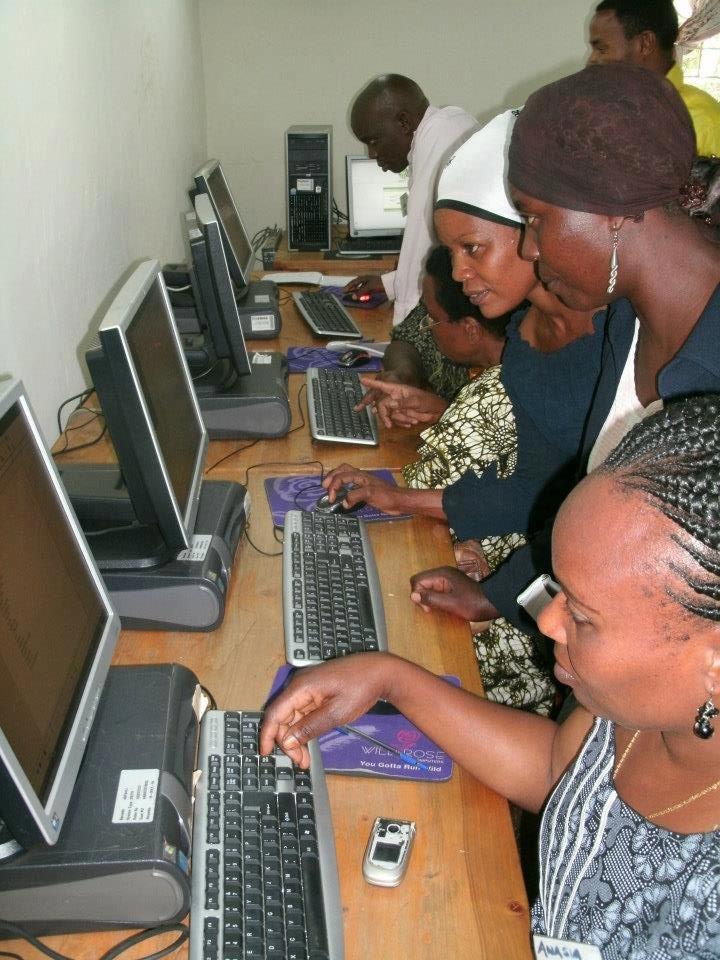 Implementing in school Galileo Teacher
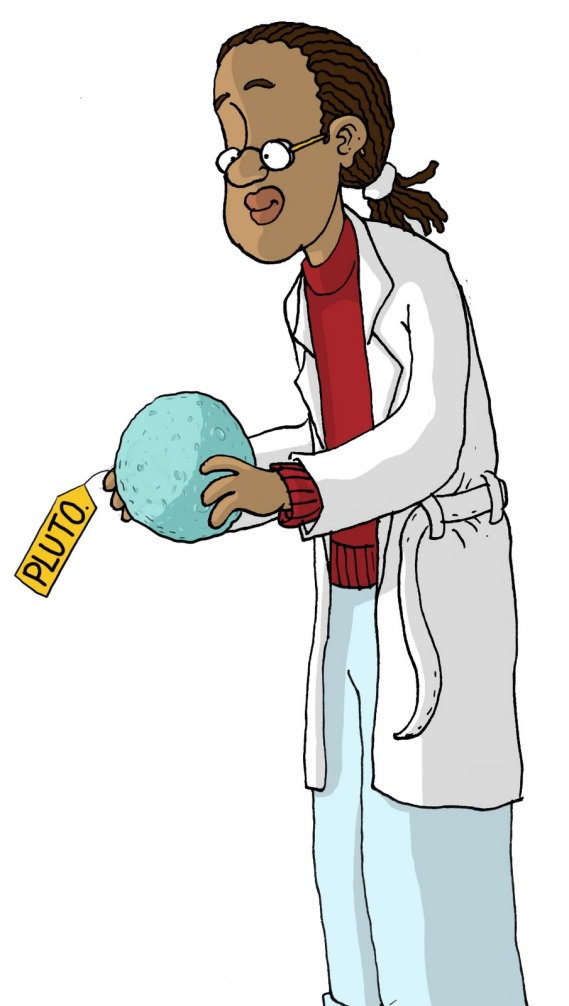 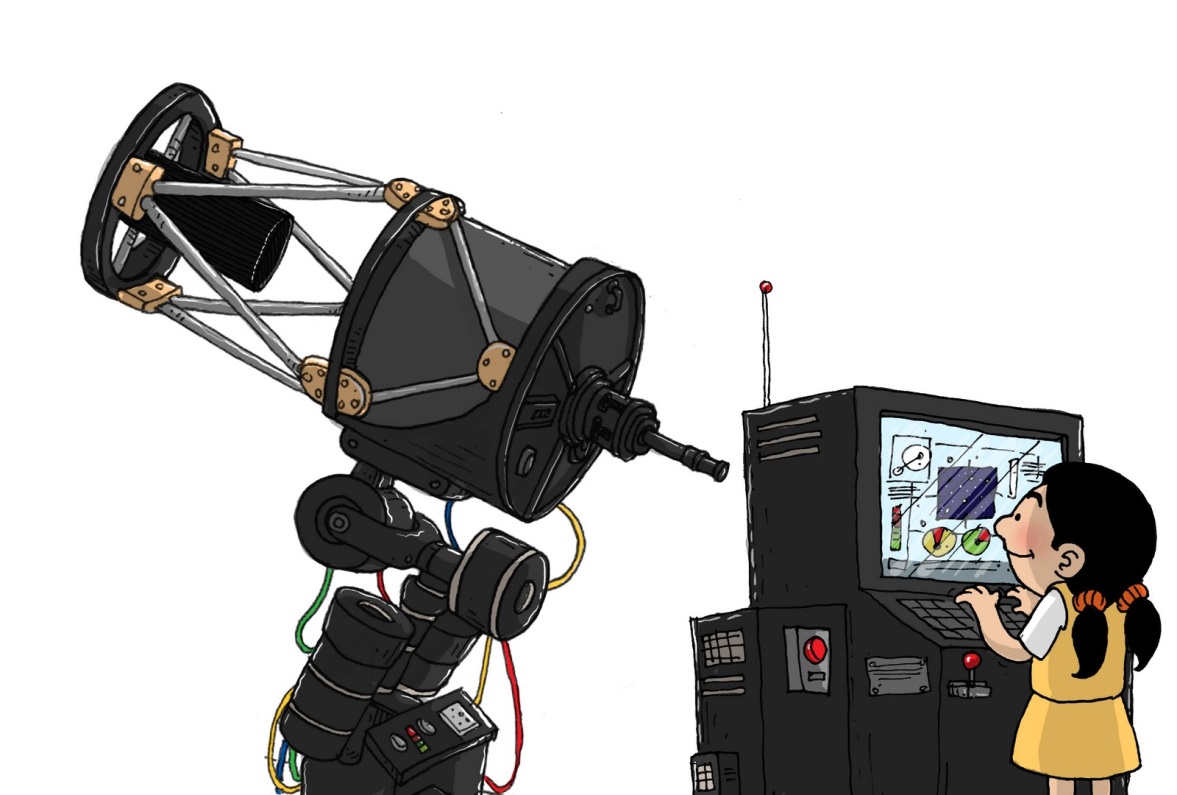 © Manthan Educational Programme
Training others  Galileo Ambassador

Cascade effect  Slow ……  Sustainable !!!
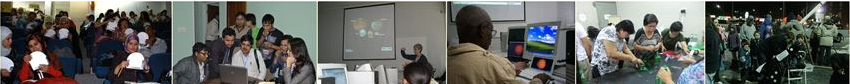 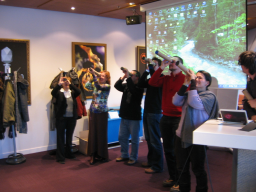 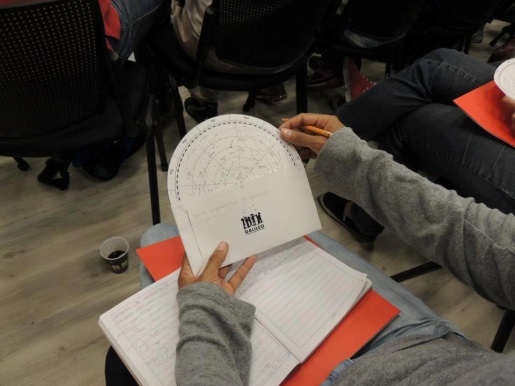 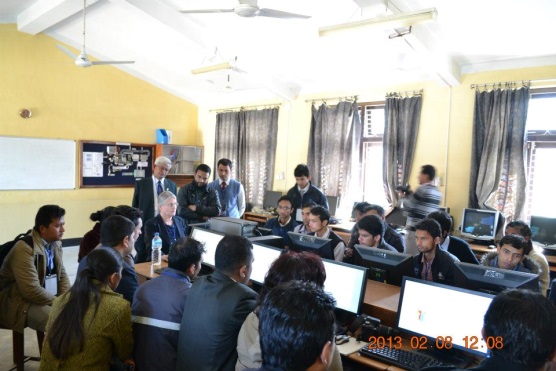 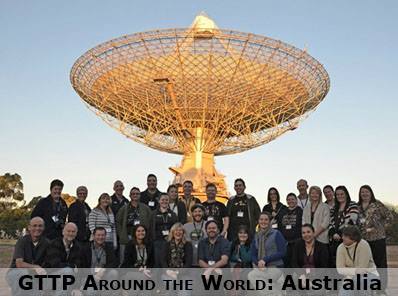 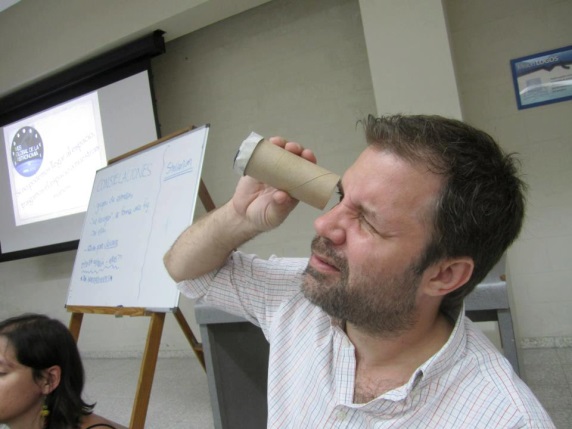 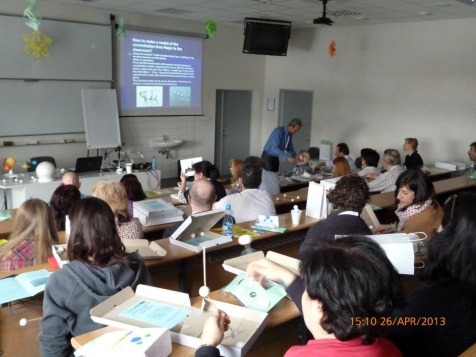 Galileo schools
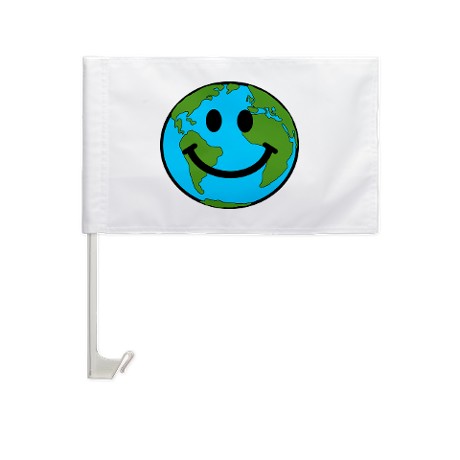 Galileo Students
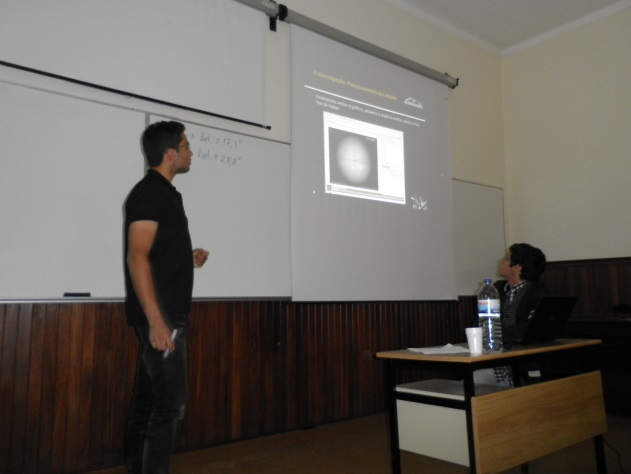 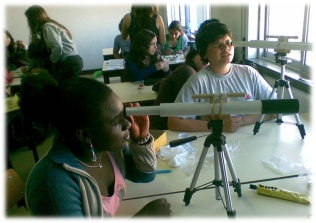 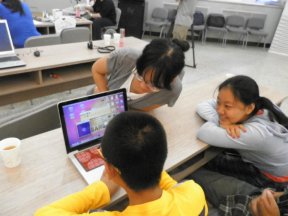 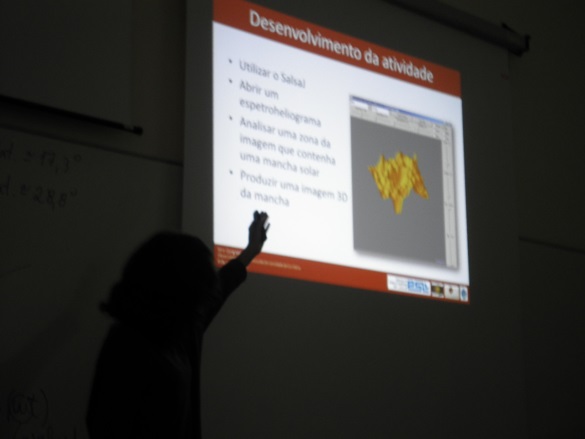 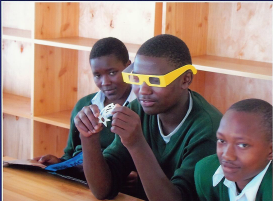 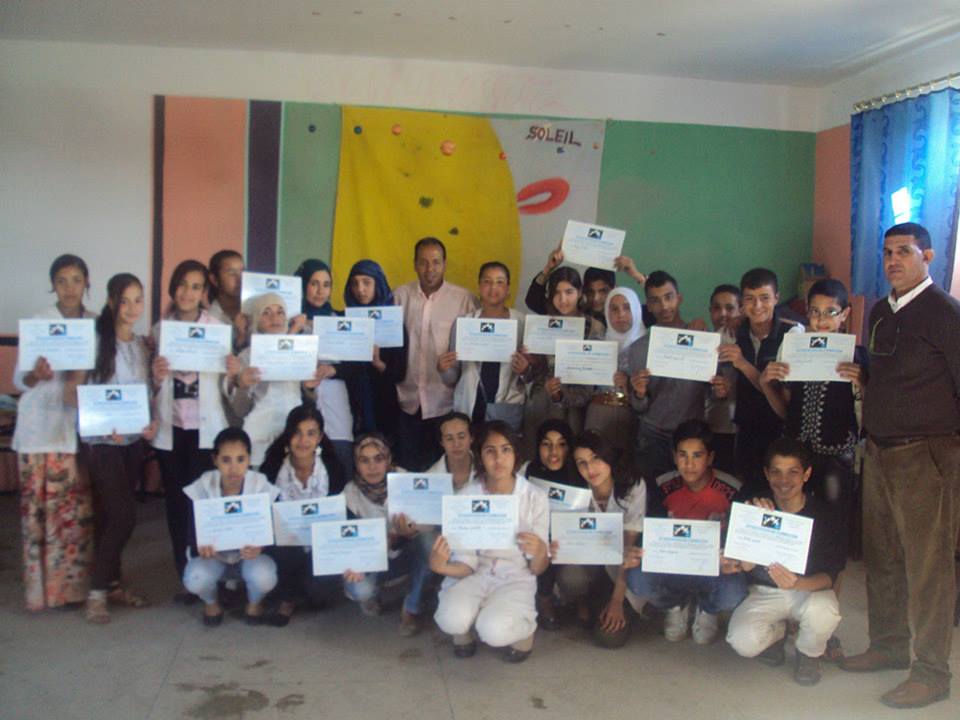 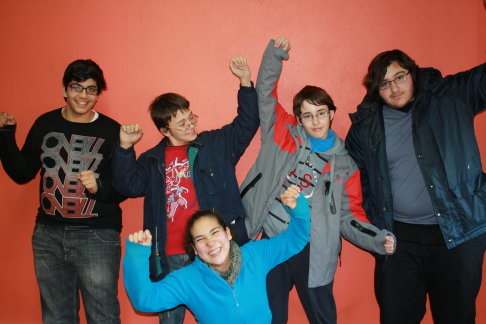 Building bridges and making the difference!!
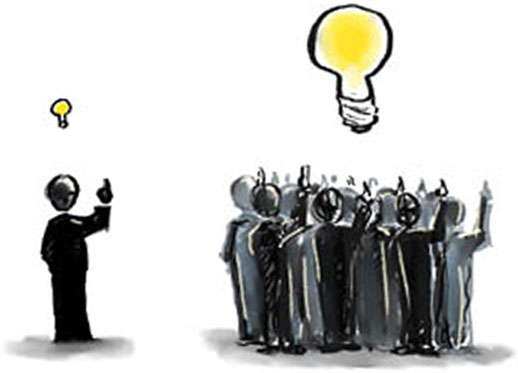 competition 

X 

COOOLABORATION
Global citizenship

Cooperation between countries

Changing the world student by students, teacher by teacher

Sharing and support is the key to the real treasure!!
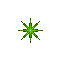 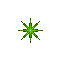 Value your tiny spot in this nice pale blue dot !!!
Obrigada!!!
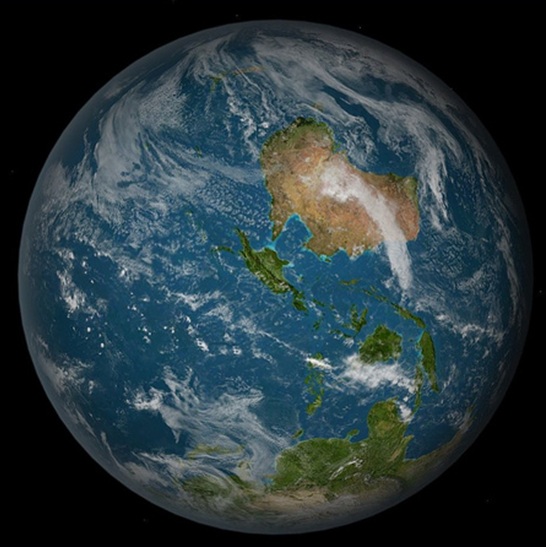 rosa.doran@nuclio.pt